Sermon

Jeff Smelser
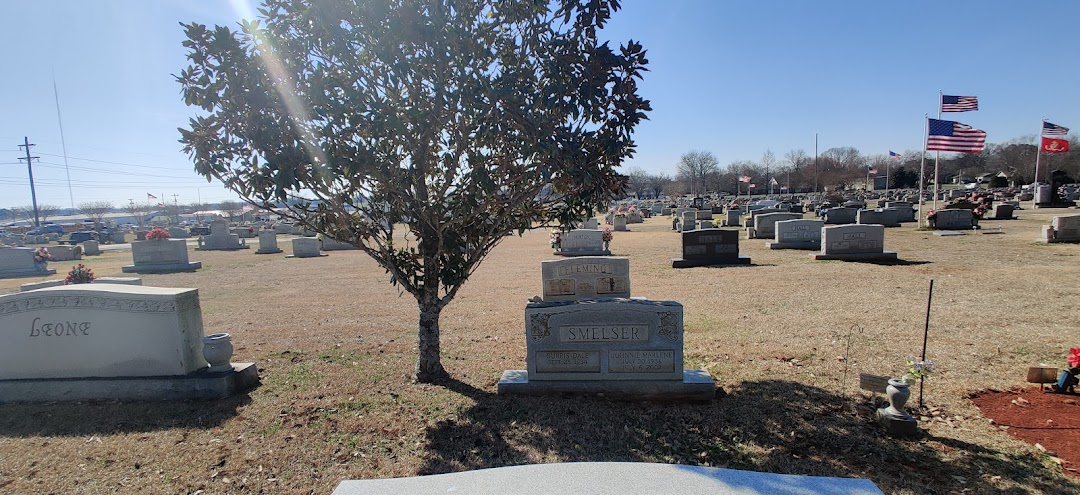 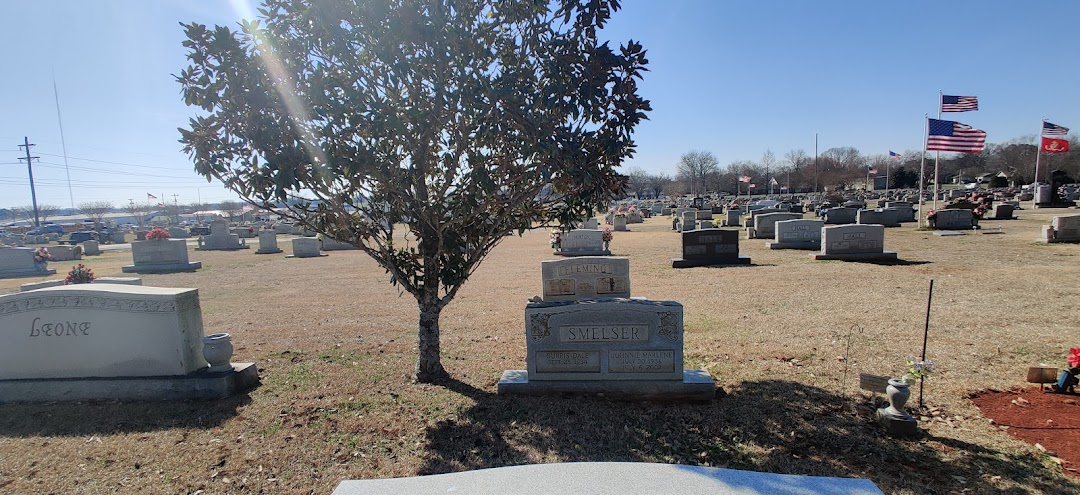 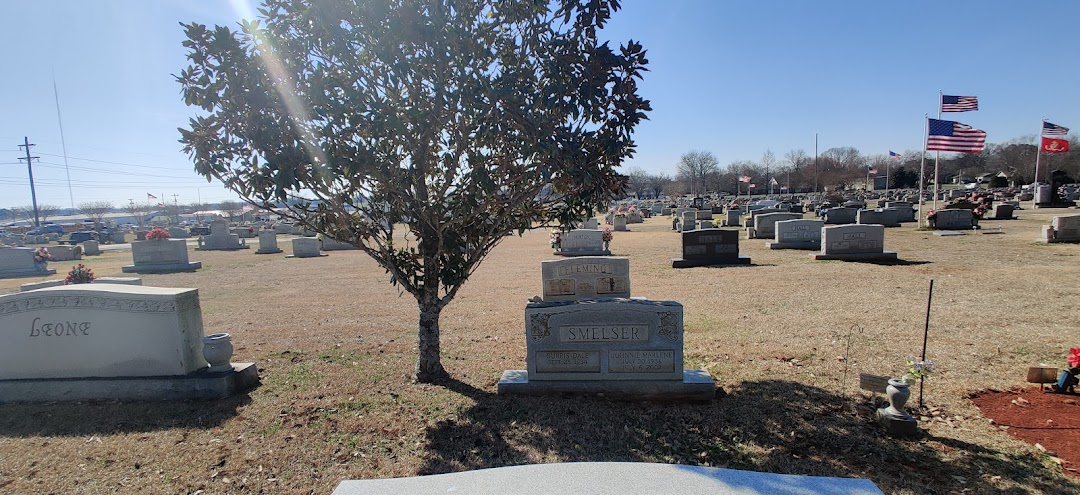 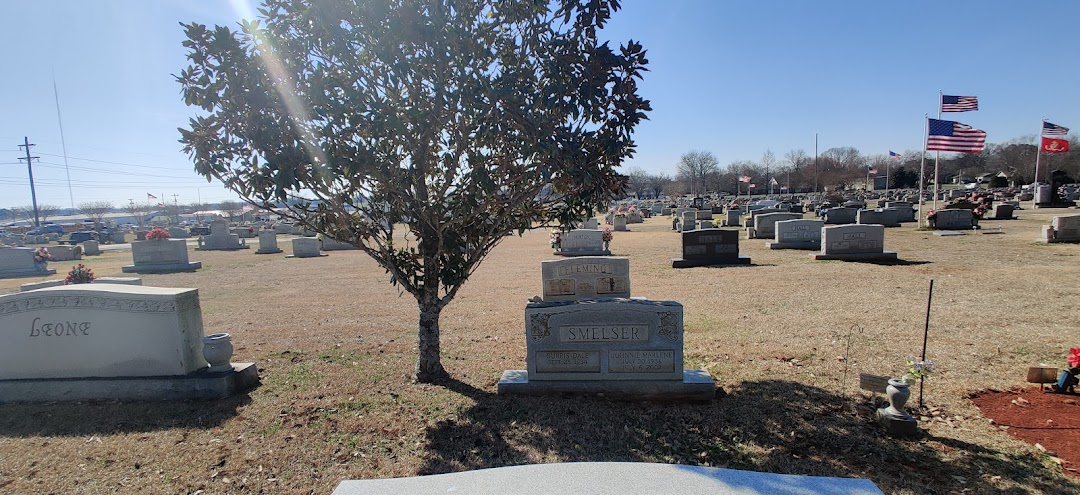 Joy Siota
Caneta
Hall
Sewell
Hall
Charlotte
Hall
Bill
Hall
Bruce
Hall
John 5 28 Do not be amazed at this; for a time is coming when all who are in the tombs will hear His voice, 29 and will come out: those who did the good deeds to a resurrection of life, those who committed the bad deeds to a resurrection of judgment.
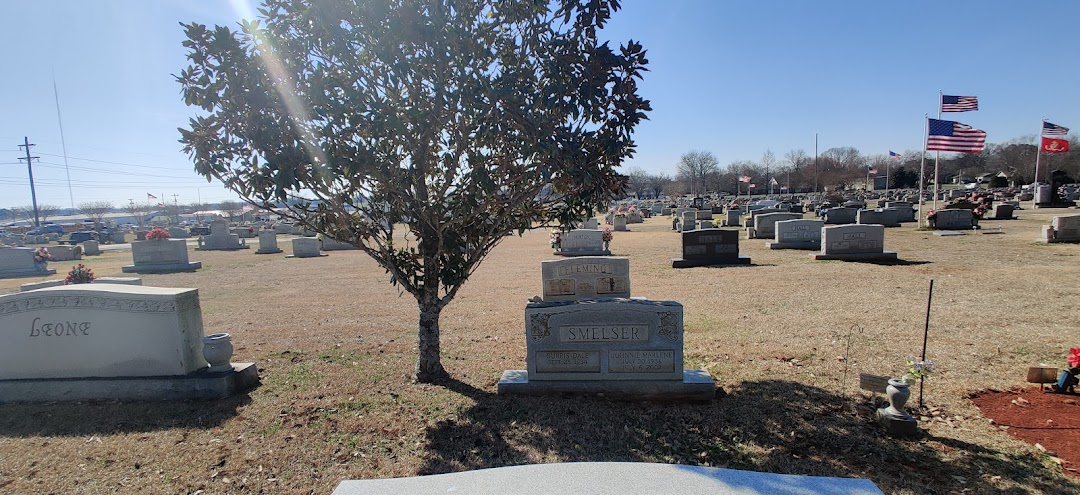 Resurrection

one of the most fundamental doctrines in the Bible

yet neglected, misunderstood, or forgotten
We Rightly Focus on…

the journey
the life of holiness
the challenges

but it’s also good to focus on the goal
Resurrection was the Goal
for the 12 tribes

Acts 24 20 “Or else have these men themselves declare what violation they discovered when I stood before the Council, 21 other than in regard to this one declaration which I shouted while standing among them, ‘For the resurrection of the dead I am on trial before you today!’”

 Acts 26 6 And now I am standing trial for the hope of the promise made by God to our fathers; 7 the promise to which our twelve tribes hope to attain, as they earnestly serve God night and day. For this hope, O king, I am being accused by Jews. 8 Why is it considered incredible among you people if God raises the dead?
Resurrection was the Goal
for the 12 tribes

Acts 24 20 “Or else have these men themselves declare what violation they discovered when I stood before the Council, 21 other than in regard to this one declaration which I shouted while standing among them, ‘For the resurrection of the dead I am on trial before you today!’”

 Acts 26 6 And now I am standing trial for the hope of the promise made by God to our fathers; 7 the promise to which our twelve tribes hope to attain, as they earnestly serve God night and day. For this hope, O king, I am being accused by Jews. 8 Why is it considered incredible among you people if God raises the dead?
Resurrection was the Goal
for the 12 tribes

Acts 23 6 “I am on trial for the hope and resurrection of the dead!”




 Acts 26 6 And now I am standing trial for the hope of the promise made by God to our fathers; 7 the promise to which our twelve tribes hope to attain, as they earnestly serve God night and day. For this hope, O king, I am being accused by Jews. 8 Why is it considered incredible among you people if God raises the dead?
Resurrection was the Goal
for the 12 tribes

Acts 24 20 “Or else have these men themselves declare what violation they discovered when I stood before the Council, 21 other than in regard to this one declaration which I shouted while standing among them, ‘For the resurrection of the dead I am on trial before you today!’”

 Acts 26 6 And now I am standing trial for the hope of the promise made by God to our fathers; 7 the promise to which our twelve tribes hope to attain, as they earnestly serve God night and day. For this hope, O king, I am being accused by Jews. 8 Why is it considered incredible among you people if God raises the dead?
Resurrection was the Goal
for the 12 tribes

Acts 24 20 “Or else have these men themselves declare what violation they discovered when I stood before the Council, 21 other than in regard to this one declaration which I shouted while standing among them, ‘For the resurrection of the dead I am on trial before you today!’”

 Acts 26 6 And now I am standing trial for the hope of the promise made by God to our fathers; 7 the promise to which our twelve tribes hope to attain, as they earnestly serve God night and day. For this hope, O king, I am being accused by Jews. 8 Why is it considered incredible among you people if God raises the dead?
Resurrection was the Goal
for the 12 tribes

Acts 24 20 “Or else have these men themselves declare what violation they discovered when I stood before the Council, 21 other than in regard to this one declaration which I shouted while standing among them, ‘For the resurrection of the dead I am on trial before you today!’”

 Acts 26 6 And now I am standing trial for the hope of the promise made by God to our fathers; 7 the promise to which our twelve tribes hope to attain, as they earnestly serve God night and day. For this hope, O king, I am being accused by Jews. 8 Why is it considered incredible among you people if God raises the dead?
Resurrection was the Goal
for the 12 tribes

Acts 24 20 “Or else have these men themselves declare what violation they discovered when I stood before the Council, 21 other than in regard to this one declaration which I shouted while standing among them, ‘For the resurrection of the dead I am on trial before you today!’”

 Acts 26 6 And now I am standing trial for the hope of the promise made by God to our fathers; 7 the promise to which our twelve tribes hope to attain, as they earnestly serve God night and day. For this hope, O king, I am being accused by Jews. 8 Why is it considered incredible among you people if God raises the dead?
Resurrection was the Goal
for the 12 tribes
Resurrection was the Goal
for the apostle Paul

Philippians 3 8 More than that, I count all things to be loss in view of the surpassing value of knowing Christ Jesus my Lord, for whom I have suffered the loss of all things, and count them mere rubbish, so that I may gain Christ, 9 and may be found in Him, not having a righteousness of my own derived from the Law, but that which is through faith in Christ, the righteousness which comes from God on the basis of faith, 10 that I may know Him and the power of His resurrection and the fellowship of His sufferings, being conformed to His death; 11 if somehow I may attain to the resurrection from the dead.
Resurrection was the Goal
for the apostle Paul

Philippians 3 8 More than that, I count all things to be loss in view of the surpassing value of knowing Christ Jesus my Lord, for whom I have suffered the loss of all things, and count them mere rubbish, so that I may gain Christ, 9 and may be found in Him, not having a righteousness of my own derived from the Law, but that which is through faith in Christ, the righteousness which comes from God on the basis of faith, 10 that I may know Him and the power of His resurrection and the fellowship of His sufferings, being conformed to His death; 11 if somehow I may attain to the resurrection from the dead.
Not everyone’s goal, even among “Christians”

Some have a worldly focus
70 A.D. doctrine – “the resurrection is past already”
We talk of the loved one who has passed as having already attained the goal

Sorrow not for them (1 Thessalonians 4:13)
With the Lord (Philippians 1:23, Psalm 139)
Rest (Revelation 6:11)
Comforted (Luke 16:25)
But still awaiting the resurrection!
Resurrection, A Theme throughout the Bible

1 Kings 17		the son of the widow of Zarephath
2 Kings 4		the son of the Shunamite woman
2 Kings 13		the man thrown in Elisha’s tomb
Mark 5		Jairus’ daughter
Luke 7		the son of the woman at Nain
John 11		Lazarus
Matthew 27	those in Jerusalem after Jesus’ resurrection
Acts 9		Tabitha
Acts 20		Eutychus
Resurrection, A Theme throughout the Bible

1 Kings 17		the son of the widow of Zarephath
2 Kings 4		the son of the Shunamite woman
2 Kings 13		the man thrown in Elisha’s tomb
Mark 5		Jairus’ daughter
Luke 7		the son of the woman at Nain
John 11		Lazarus
Matthew 27	those in Jerusalem after Jesus’ resurrection
Acts 9		Tabitha
Acts 20		Eutychus
Elisha
Resurrection, A Theme throughout the Bible

1 Kings 17		the son of the widow of Zarephath
2 Kings 4		the son of the Shunamite woman
2 Kings 13		the man thrown in Elisha’s tomb
Mark 5		Jairus’ daughter
Luke 7		the son of the woman at Nain
John 11		Lazarus
Matthew 27	those in Jerusalem after Jesus’ resurrection
Acts 9		Tabitha
Acts 20		Eutychus
Elisha
Jesus
Resurrection, A Theme throughout the Bible

1 Kings 17		the son of the widow of Zarephath
2 Kings 4		the son of the Shunamite woman
2 Kings 13		the man thrown in Elisha’s tomb
Mark 5		Jairus’ daughter
Luke 7		the son of the woman at Nain
John 11		Lazarus
Matthew 27	those in Jerusalem after Jesus’ resurrection
Acts 9		Tabitha
Acts 20		Eutychus
“I am the
resurrection
and the life”
BUT OURS WON”T BE LIKE THOSE WILL IT?
Resurrection, A Theme throughout the Bible

1 Kings 17		the son of the widow of Zarephath
2 Kings 4		the son of the Shunamite woman
2 Kings 13		the man thrown in Elisha’s tomb
Mark 5		Jairus’ daughter
Luke 7		the son of the woman at Nain
John 11		Lazarus
Matthew 27	those in Jerusalem after Jesus’ resurrection
Acts 9		Tabitha
Acts 20		Eutychus
Resurrection, A Theme throughout the Bible

1 Kings 17		the son of the widow of Zarephath
2 Kings 4		the son of the Shunamite woman
2 Kings 13		the man thrown in Elisha’s tomb
Mark 5		Jairus’ daughter
Luke 7		the son of the woman at Nain
John 11		Lazarus
Matthew 27	those in Jerusalem after Jesus’ resurrection
Acts 9		Tabitha
Acts 20		Eutychus
YES,
but..
1 Corinthians 15 		50 Now I say this, brothers and sisters, that flesh and blood cannot inherit the kingdom of God; nor does the perishable inherit the imperishable. 51 Behold, I am telling you a mystery; we will not all sleep, but we will all be changed, 52 in a moment, in the twinkling of an eye, at the last trumpet; for the trumpet will sound, and the dead will be raised imperishable, and we will be changed. 53 For this perishable must put on the imperishable, and this mortal must put on immortality.
Resurrection, A Theme throughout the Bible

1 Kings 17		the son of the widow of Zarephath
2 Kings 4		the son of the Shunamite woman
2 Kings 13		the man thrown in Elisha’s tomb
Mark 5		Jairus’ daughter
Luke 7		the son of the woman at Nain
John 11		Lazarus
Matthew 27	those in Jerusalem after Jesus’ resurrection
Acts 9		Tabitha
Acts 20		Eutychus
YES,
but..
1 Corinthians 15 		50 Now I say this, brothers and sisters, that flesh and blood cannot inherit the kingdom of God; nor does the perishable inherit the imperishable. 51 Behold, I am telling you a mystery; we will not all sleep, but we will all be changed, 52 in a moment, in the twinkling of an eye, at the last trumpet; for the trumpet will sound, and the dead will be raised imperishable, and we will be changed. 53 For this perishable must put on the imperishable, and this mortal must put on immortality.
“Why is it considered incredible among you people
if God raises the dead?” 

From a human perspective, it is hard to believe
	Sadducees didn’t believe it
	70 A.D. doctrine advocates don’t believe it
	Many Christians seem to doubt a literal resurrection

Do we believe Jesus was raised from the dead?
“Why is it considered incredible among you people
if God raises the dead?” 

From a human perspective, it is hard to believe
	Sadducees didn’t believe it
	70 A.D. doctrine advocates don’t believe it
	Many Christians seem to doubt a literal resurrection

Do we believe Jesus was raised from the dead?
1 Thessalonians 4
14 For if we believe that Jesus died and rose from the dead, so also God will bring with Him those who have fallen asleep through Jesus.
16...the dead in Christ will rise
“Why is it considered incredible among you people
if God raises the dead?” 

From a human perspective, it is hard to believe
	Sadducees didn’t believe it
	70 A.D. doctrine advocates don’t believe it
	Many Christians seem to doubt a literal resurrection

Do we believe Jesus was raised from the dead?
Romans 8
11 But if the Spirit of Him who raised Jesus from the dead dwells in you, He who raised Christ Jesus from the dead will also give life to your mortal bodies through His Spirit who dwells in you.
“Why is it considered incredible among you people
if God raises the dead?” 

From a human perspective, it is hard to believe
	Sadducees didn’t believe it
	70 A.D. doctrine advocates don’t believe it
	Many Christians seem to doubt a literal resurrection

Do we believe Jesus was raised from the dead?
1 Corinthians 15
13 But if there is no resurrection of the dead,
then not even Christ has been raised.
1 Corinthians 15
35 But someone will say, “How are the dead raised? And with what kind of body do they come?” 

not flesh and blood
changed
immortal, imperishable
“like him”
One Reason this is important…

“Will we know each other?”

Concept of life hereafter as nebulous spirits lost in one vast spirituality

Samuel
Moses & Elijah
Lazarus, the Rich Man, and Abraham

Yes, it’s hard to imagine. Seems at odds with all we know about physics, chemistry, biology, and even common sense.

“We walk by faith and not by sight.”